Initial Seminar
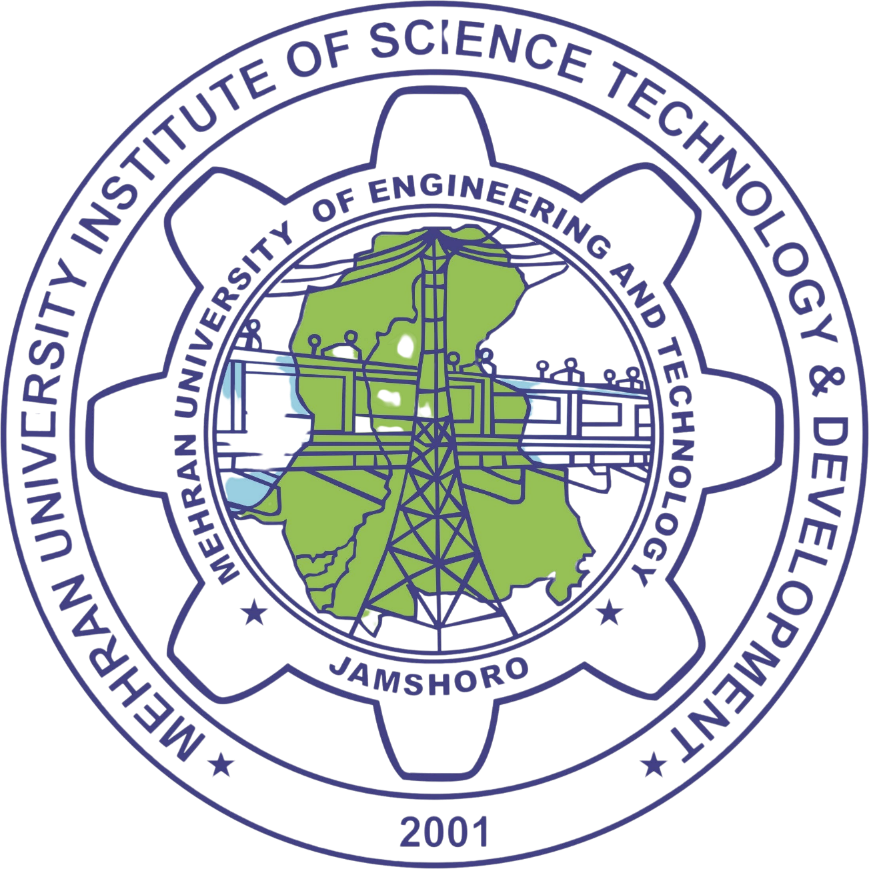 Title of Research
Miss/Mr NAME – Roll #
Co-Supervisor
Supervisor
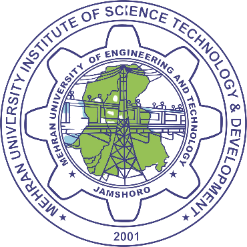 Presentation Contents
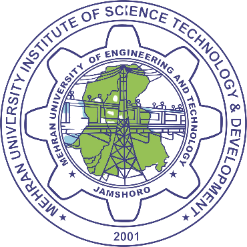 Introduction
Instructions:
Provide a brief background and introduce your topic in strong way to hook the audience.
2/9/2022
Faculty of Science, Technology and Humanities
3
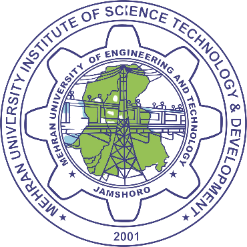 Literature Review
Instructions:
Discuss the literature you’ve reviewed and how it supports your research direction.
Mention all variables and support it with proper citations
Develop a literature review table to explain it rather than large texts
30% of the literature should be from the last 3 to 5 years
2/9/2022
Faculty of Science, Technology and Humanities
4
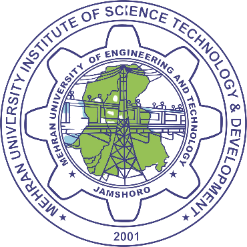 Research Gap/Problem Statement
Instructions:
Discuss the research gap you’ve identify after rigorously reading the relevant literature.
2/9/2022
Faculty of Science, Technology and Humanities
5
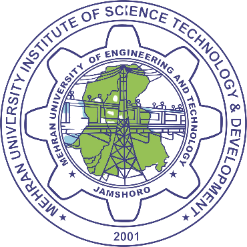 Research Question and Objectives
Instructions:
Formulate a research question for this piece of scholarly work.
Objectives should be clearly mentioned
2/9/2022
Faculty of Science, Technology and Humanities
6
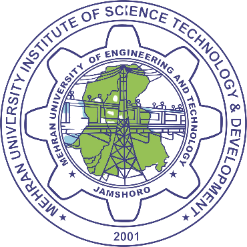 Theoretical/Conceptual Framework
Instructions:
Describe your research framework, the theoretical underpinning, or relationship between the variables you’ll be using with references to authentic your variable relationships.
2/9/2022
Faculty of Science, Technology and Humanities
7
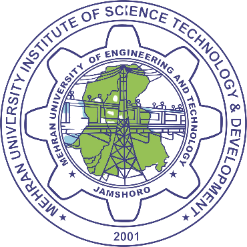 Research Methodology
Instructions:
Research Design should be properly address mentioned (Population; Sample and its brief description; Software Tool(s); Specific statistical tests that would be carried out.
2/9/2022
Faculty of Science, Technology and Humanities
8
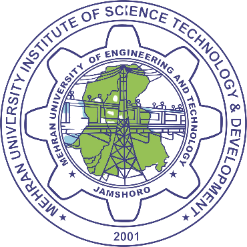 Objective – 1 (Research Method)
Instructions:
Further, clarify your method and specific tests with reference to the objective at hand.
Add the number of slides as per objectives
2/9/2022
Faculty of Science, Technology and Humanities
9
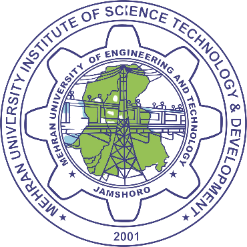 Significance of Study
Instructions:
List a brief about the possible theoretical and practical contribution your study will attempt to make.
2/9/2022
Faculty of Science, Technology and Humanities
10
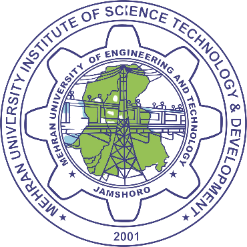 References
Instructions:
APA Style
40% References should be <5 Years old (Published in authentic Journals of repute)
List all relevant references that are used in this PPT
2/9/2022
Faculty of Science, Technology and Humanities
11
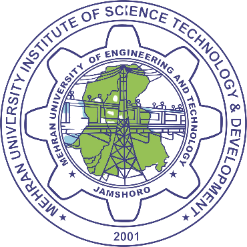 Bibliography
Instructions:
APA Style
Some important references can be mentioned here, that are important to the research topic but wasn’t used in PPT
2/9/2022
Faculty of Science, Technology and Humanities
12
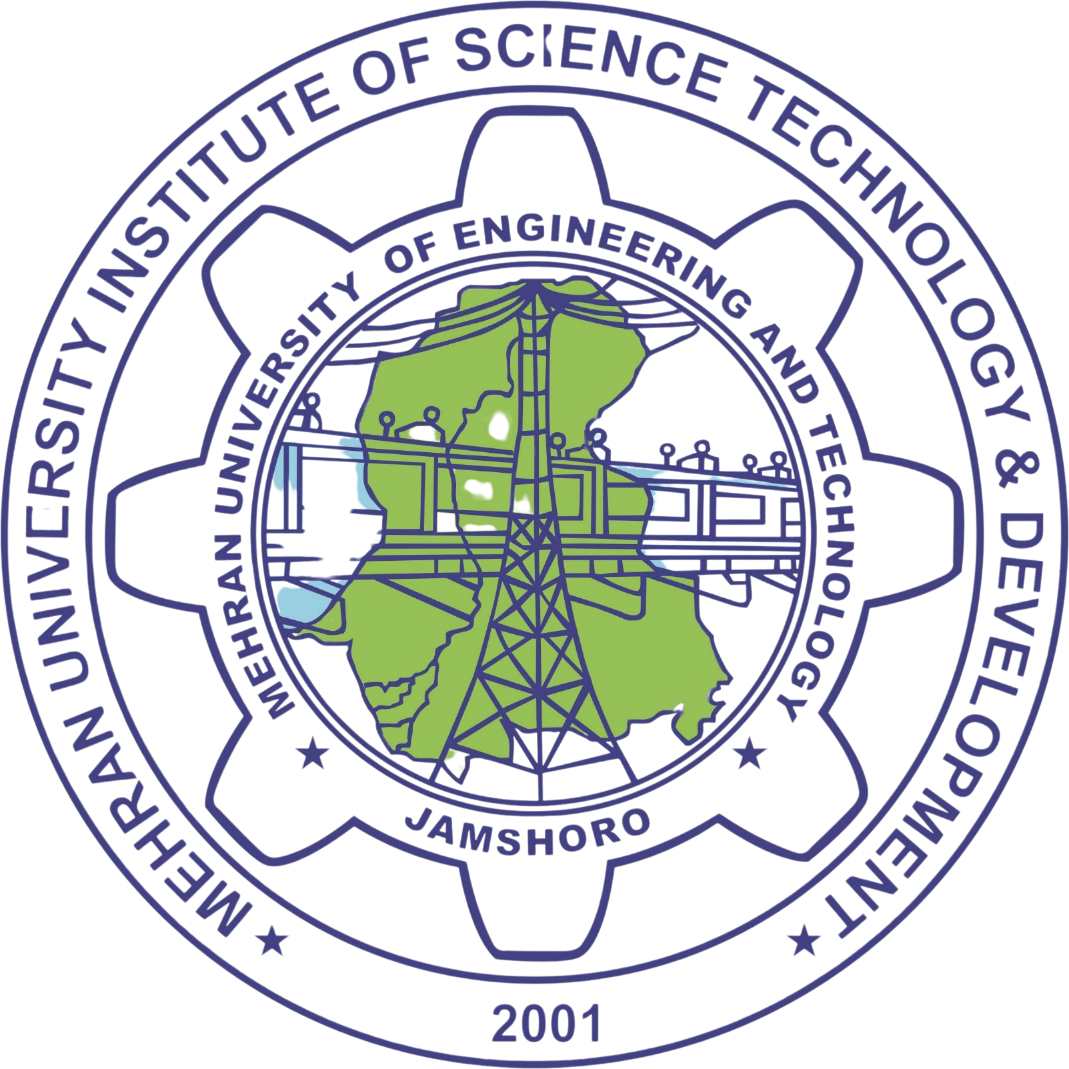 Thank You